Change in the CO2 Residual Cap
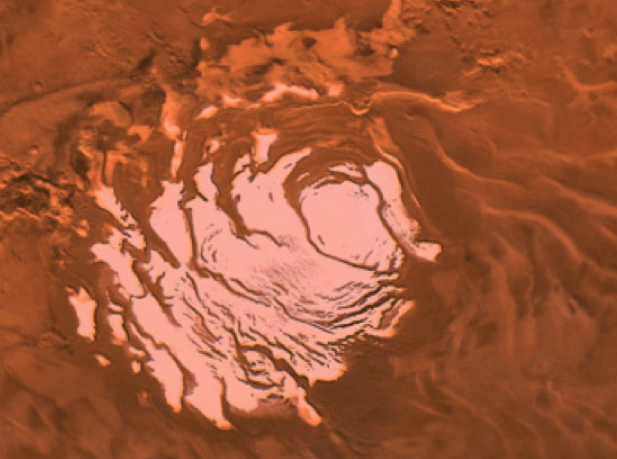 South polar residual cap is a few-meter-thick slab of CO2 ice
Pits expand at m/yr (Malin et al. 2001, Thomas et al. 2005; 2009) indicate CO2 being returned to the atmosphere
Climate change?
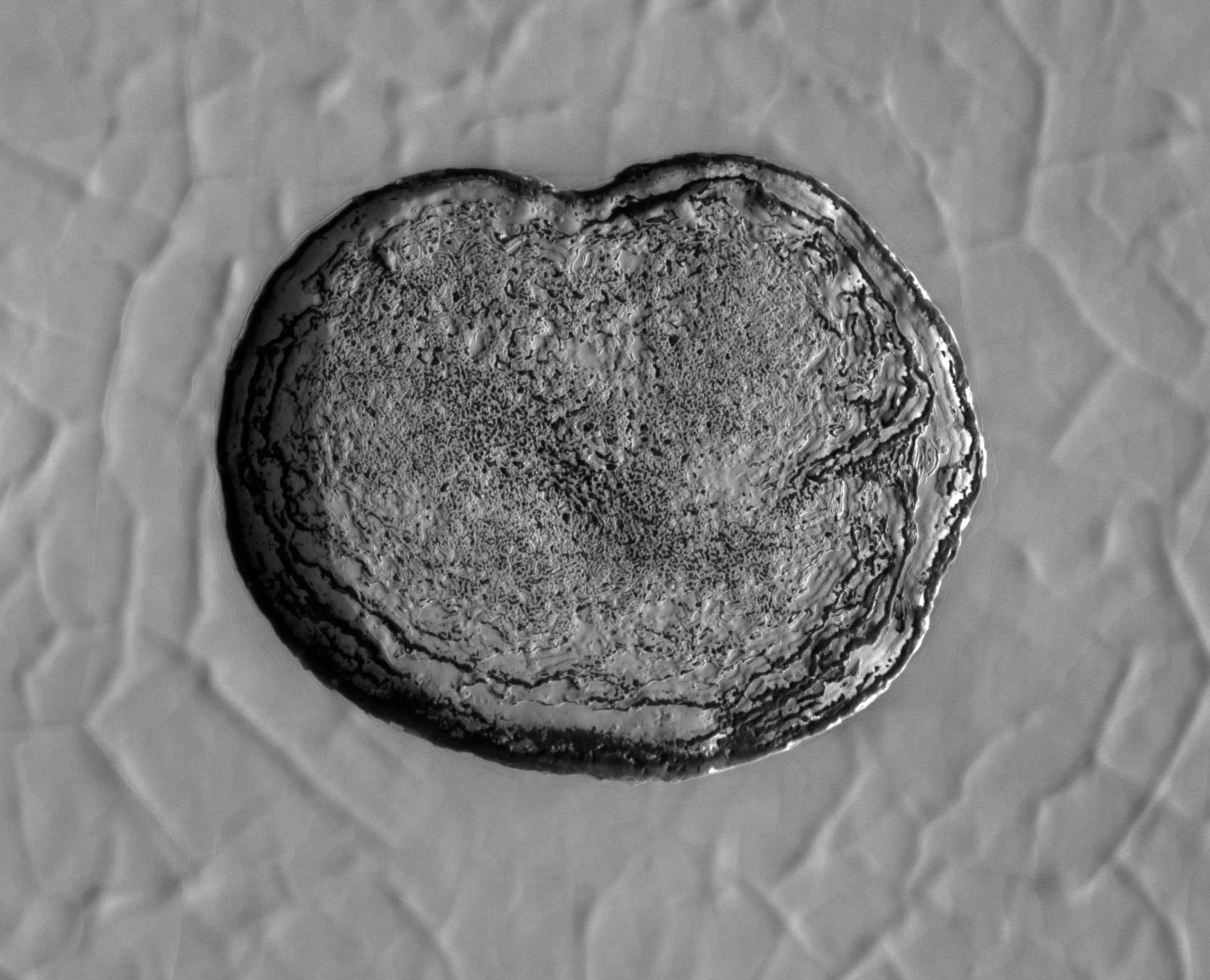 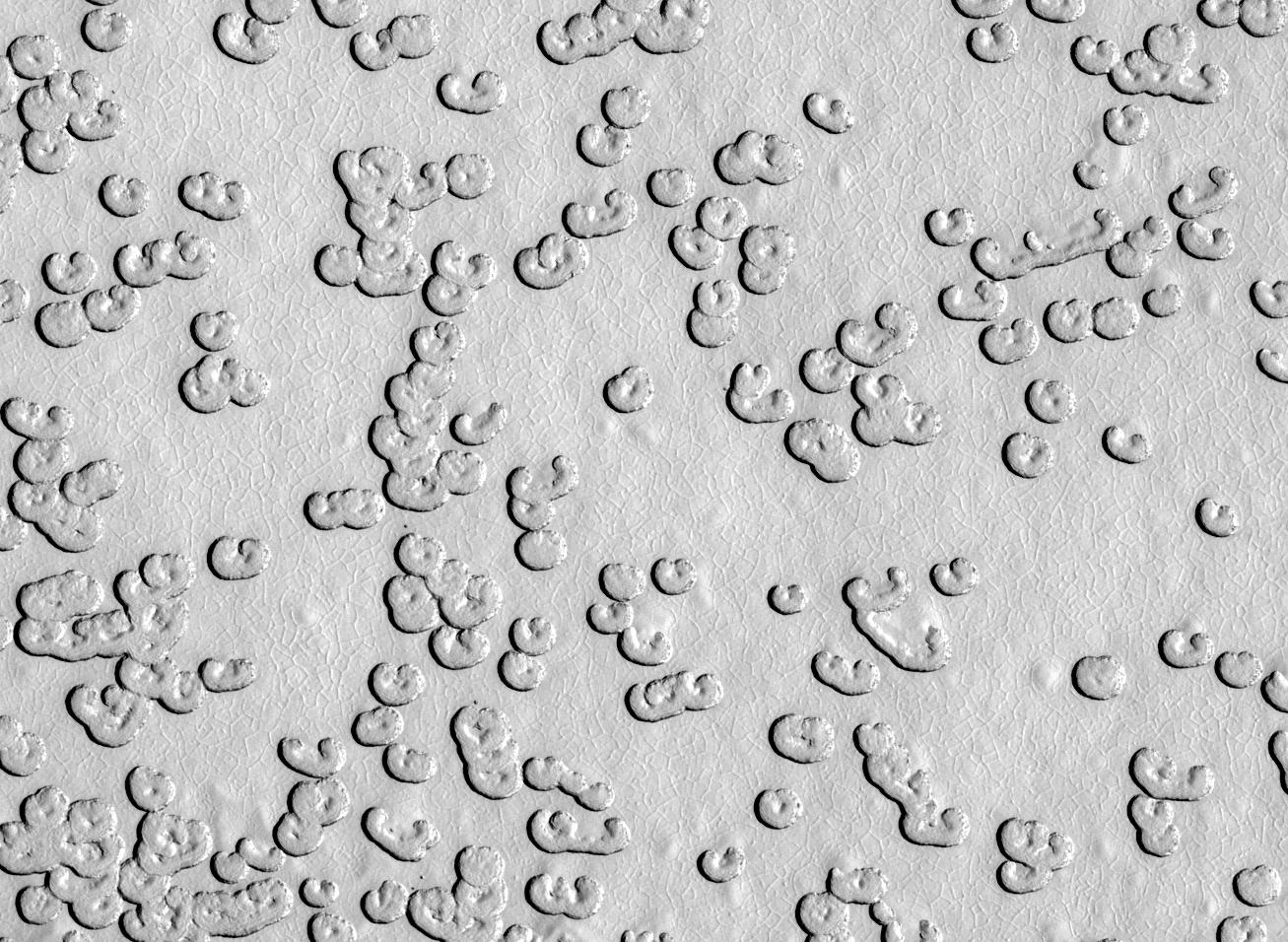 G11_022329_0931_XN_86S006W
Widespread retreat of scarp walls and removal of remnant mesas
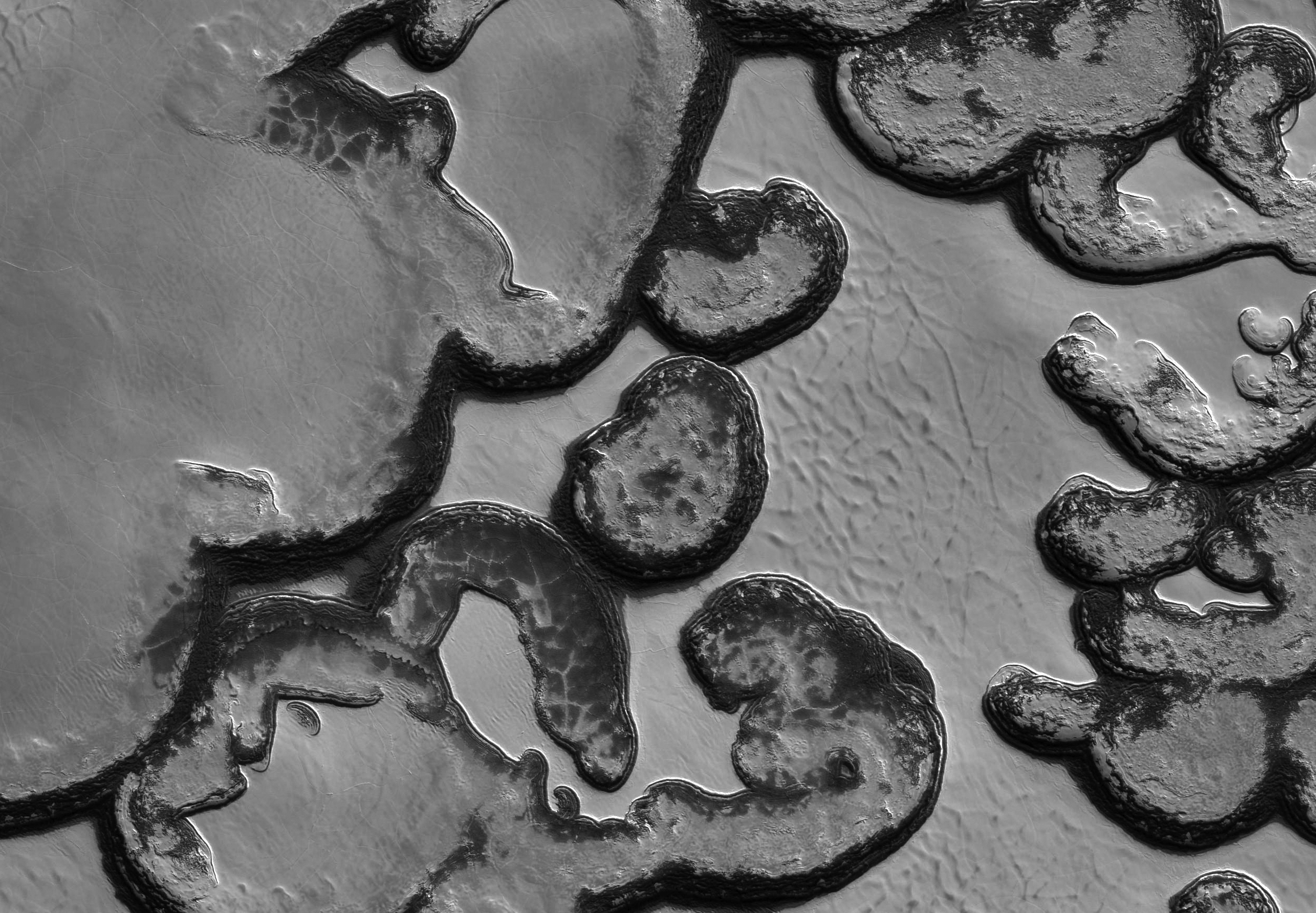 Residual Cap refrosting MY 28-31
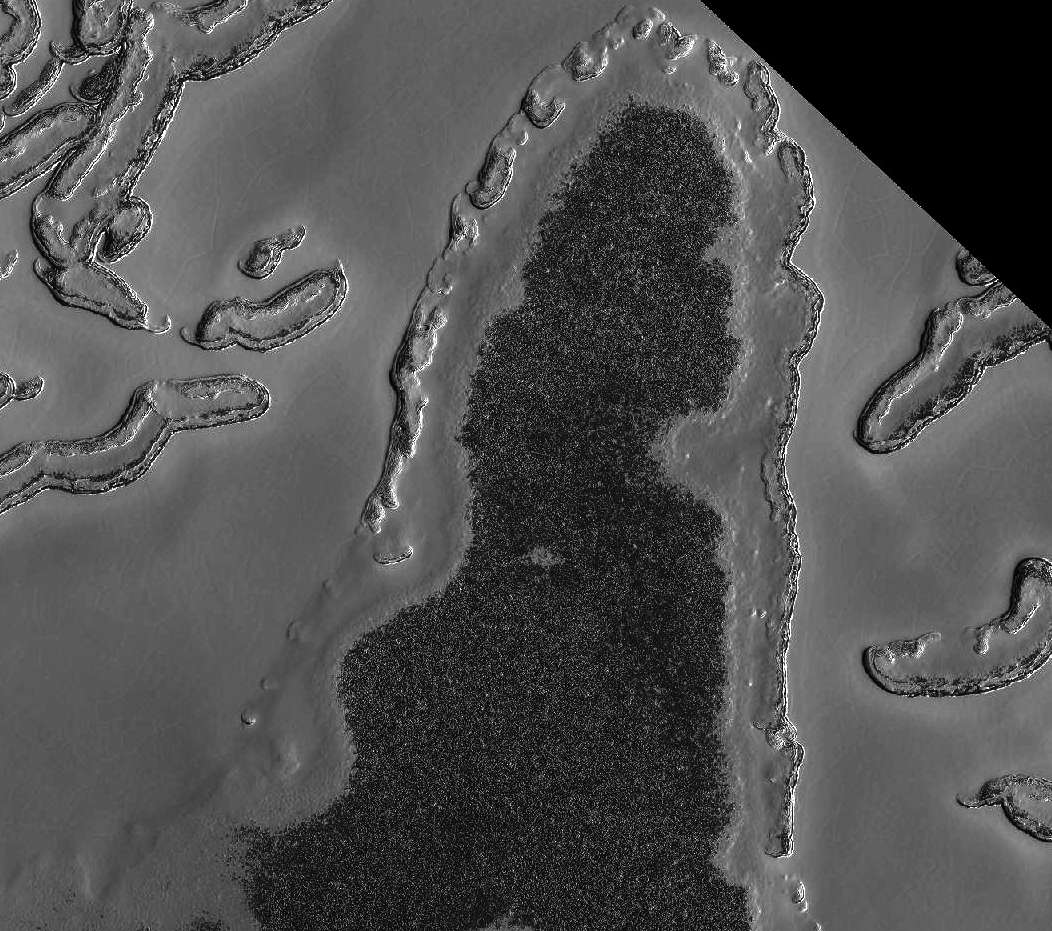 Residual Cap refrosting MY 28-31
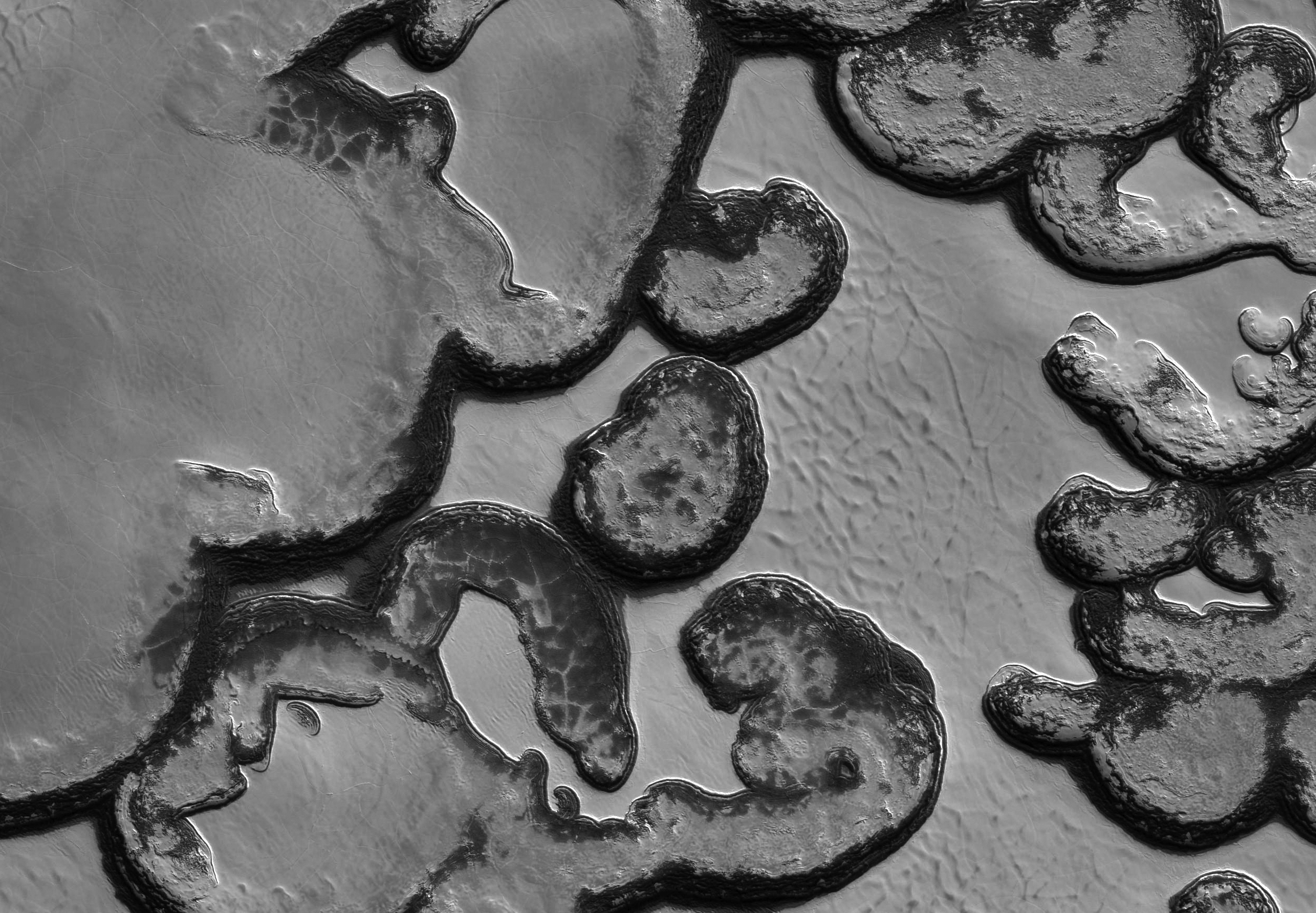